The Structure & Composition of The Earth
Earth’s Components 
O Earth’s elemental composition reflects mostly heavier elements not blown away by solar wind during formation of the solar system 
O Most abundant elements 
O Fe, O, Si, Mg 
O Most common minerals consist of silica (SiO2) mixed in varying proportions with other elements such as Fe, Mg, Al, Ca, K, Na 
O Felsic = more silica (less Fe/Mg) & less dense 
O E.g. Granite 
O Mafic = less silica (more Fe/Mg) 
      & more dense 
O E.g. Gabbro / Basalt 
O Range: Felsic / Intermediate / Mafic / Ultramafic
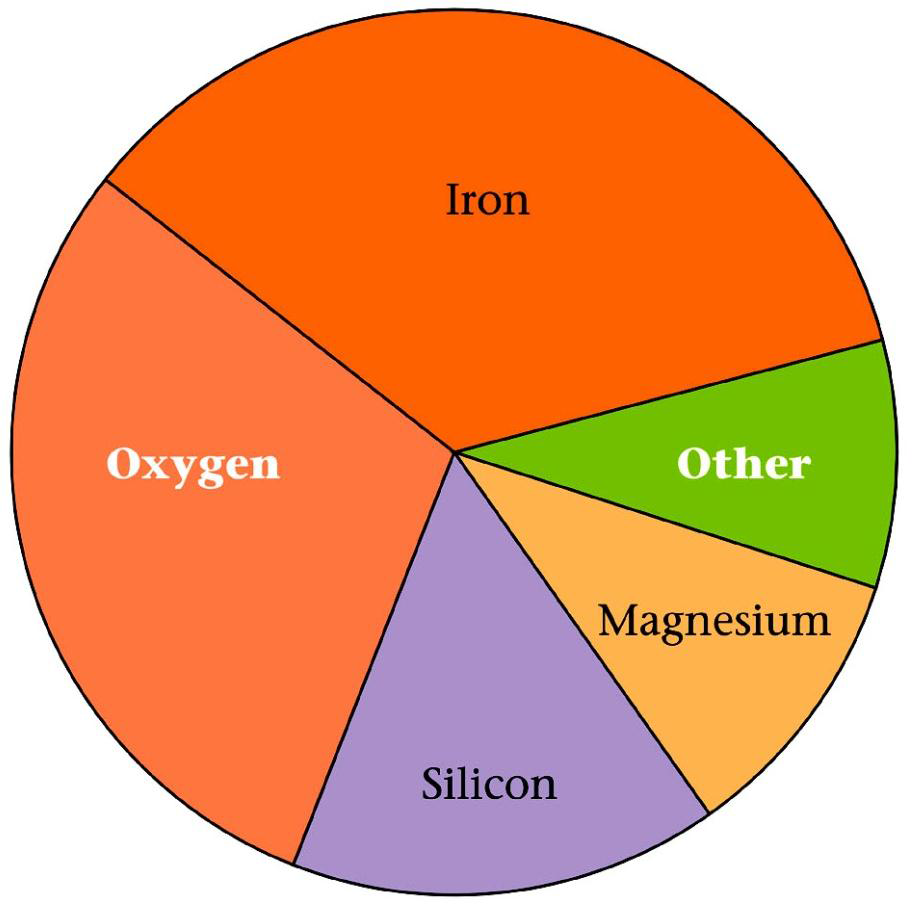 35%
10%
30%
10%
15%
Bulk Earth composition
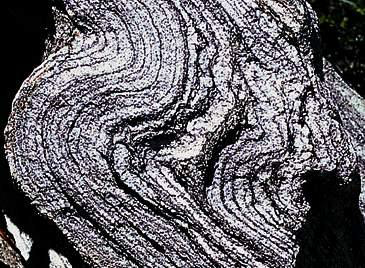 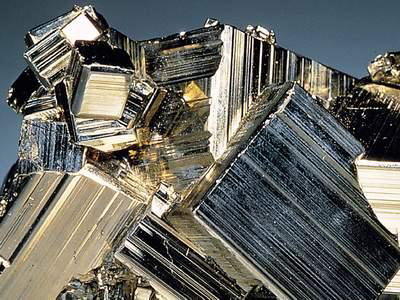 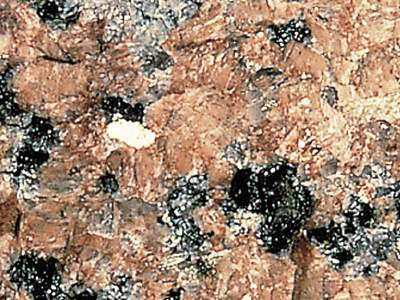 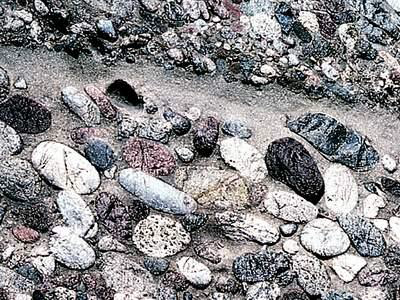 Earth Materials 
•Metals – Solids made of metallic elements. 
•Melts – Rocks that have been heated to a liquid. 
–Magma – Molten rock beneath the surface. 
–Lava – Molten rock at the surface. 
•Volatiles – Materials that turn into gas at surface temps. 
–H2O, CO2, CH4, and SO2 
–Volatiles are released from volcanic eruption
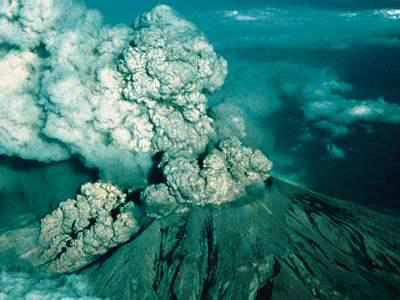 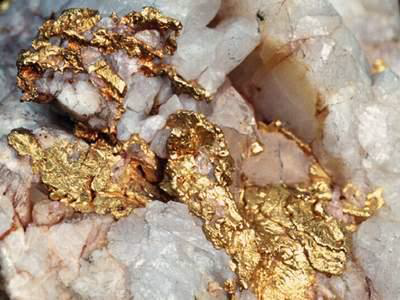 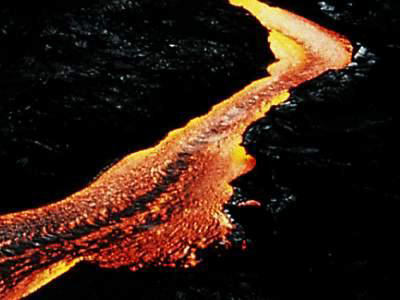 Earth’s Layers: Based on Composition
–Crust 
•Continental 
•Oceanic 
–Mantle 
•Upper 
•Lower 
–Core 
•Outer – Liquid 
•Inner – Solid
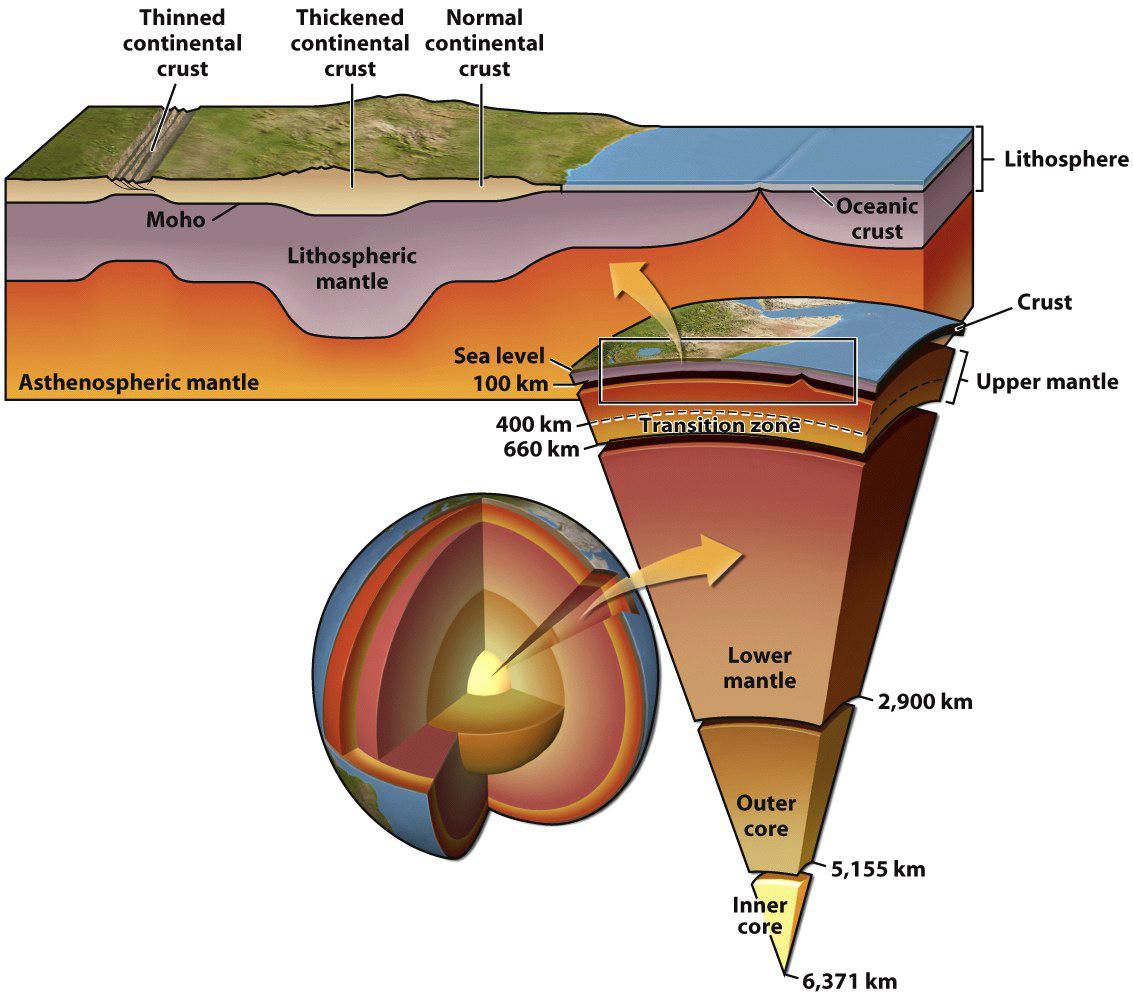 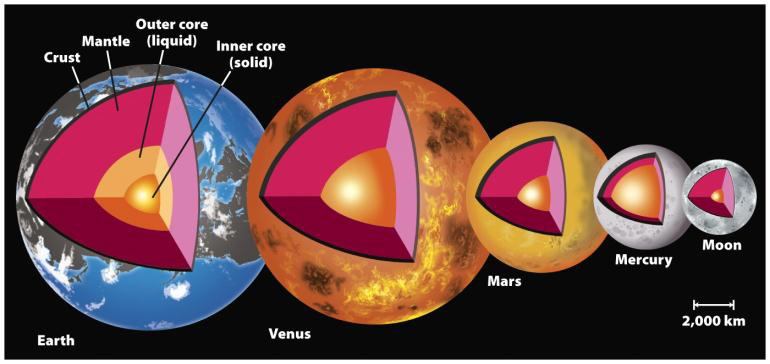 The Crust 
•The outermost “skin” of Earth with variable thickness. 
–Thickest under mountain ranges (70 km – 40 miles). 
–Thinnest under mid-ocean ridges (3 km – 2 miles). 
•The Mohorovičić discontinuity or “Moho” is the lower boundary. 
–Separates the crust from the upper mantle. 
–Discovered in 1909 by Andrija Mohorovicic. 
–Marked by a change in the velocity of seismic P waves.
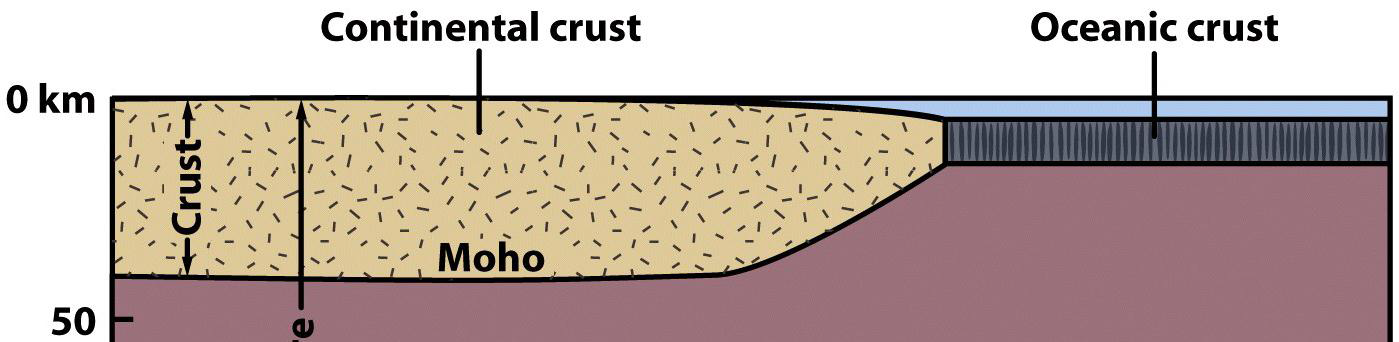 Two Types of Crust 
•Continental crust – Underlies the continents. 
–Avg. rock density about 2.7 g/cm3. 
–Avg. thickness 35-40 km. 
–Felsic composition. Avg. rock type = Granite 
•Oceanic crust – Underlies the ocean basins. 
–Density about 3.0 g/cm3. 
–Avg. thickness 7-10 km. 
–Mafic composition 
Avg. rock type = Basalt/Gabbro
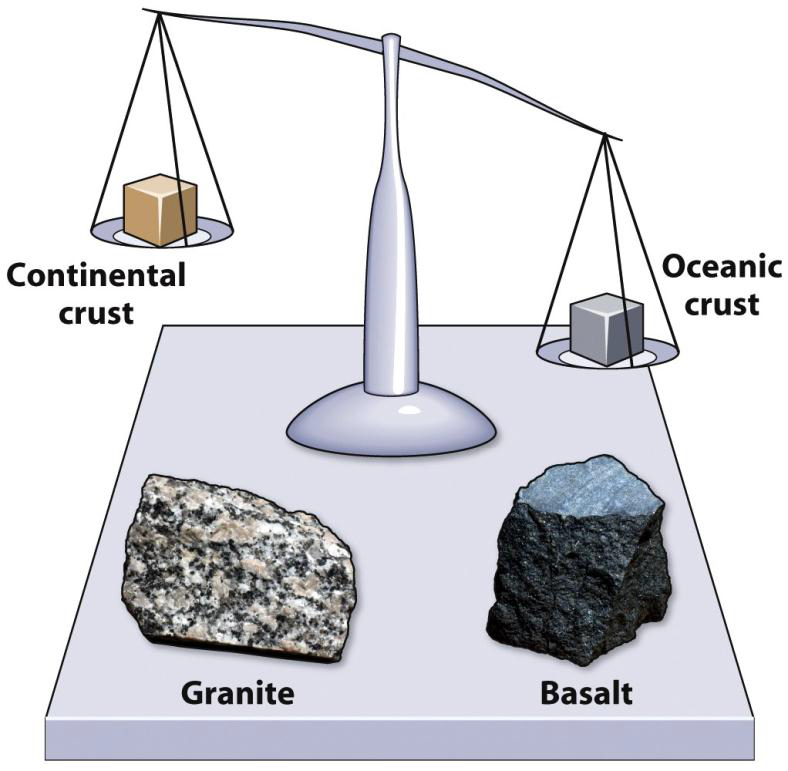 Crustal Composition 
•98.5% of the crust is comprised of just 8 elements. 
•Oxygen is (by far!) the most abundant element in the crust. 
–This reflects the importance of silicate (SiO2-based) minerals. 
–As a large atom, oxygen occupies ~93% of crustal volume.
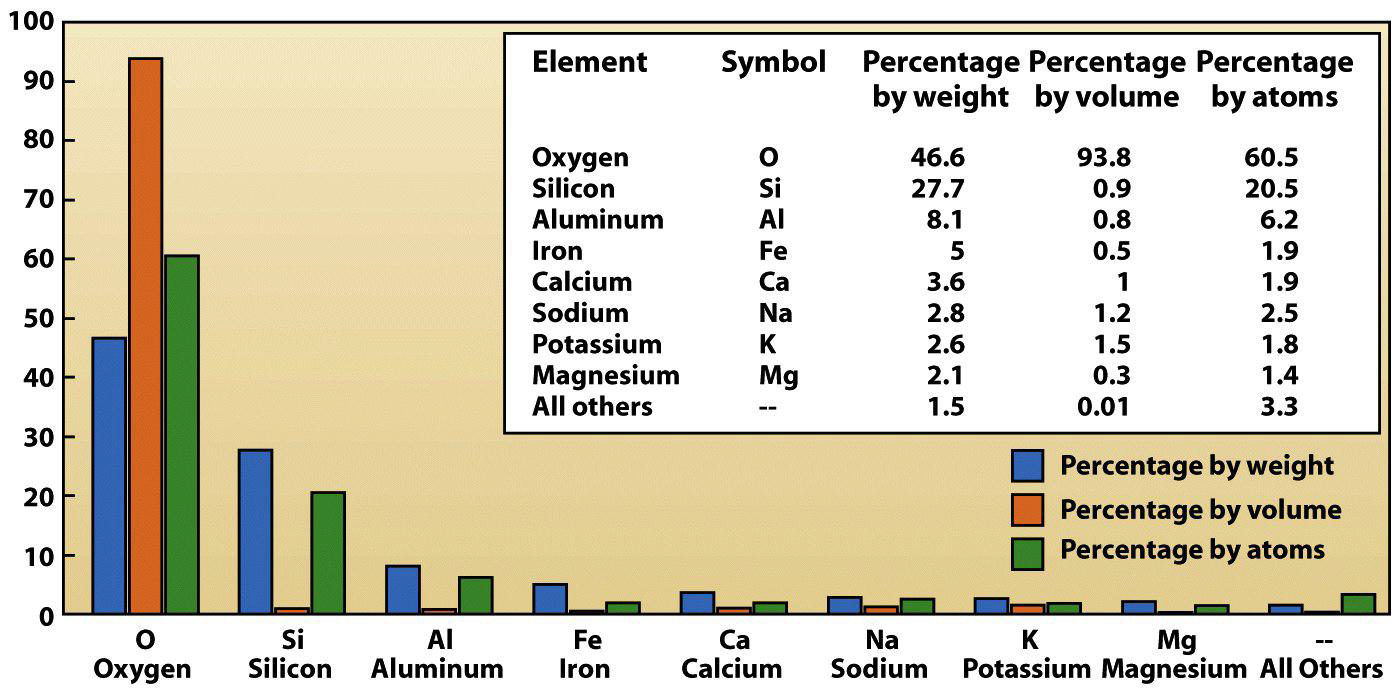 Earth’s Mantle 
•Viscoelastic Solid layer between the crust and the core 
•2,885 km thick & 65% of Earth’s mass
•Mantle composition = Si, O, Fe, Mg 
•Below ~100-150 km, the rock is hot enough to flow. 
•It convects: hot mantle rises, cold mantle sinks.
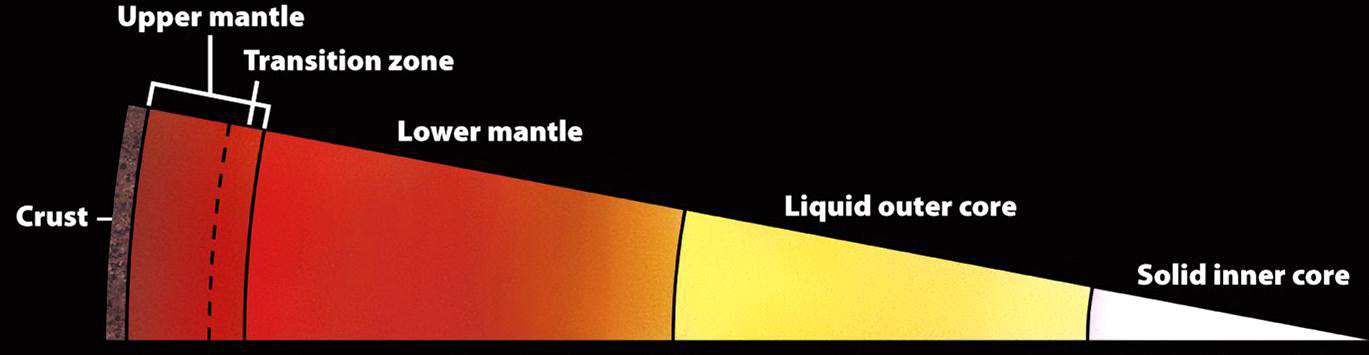 The Core (33% of Earth’s Mass) 
•An iron-rich sphere with a radius of 3,471 km. 
•2 components with differing seismic wave behavior. 
•Flow in the outer core generates the magnetic field—causes Aurora Borealis  (click to see video)

–Outer core 
•Liquid iron-nickel-sulfur
Flow generates convection 
currents = Earth’s magnetic
field
•2,255 km thick 
•Density – 10-12 g/cm3 
–Inner core 
•Solid iron-nickel alloy due to
Immense pressure
•Radius of 1,220 km. 
•Density – 13 g/cm3
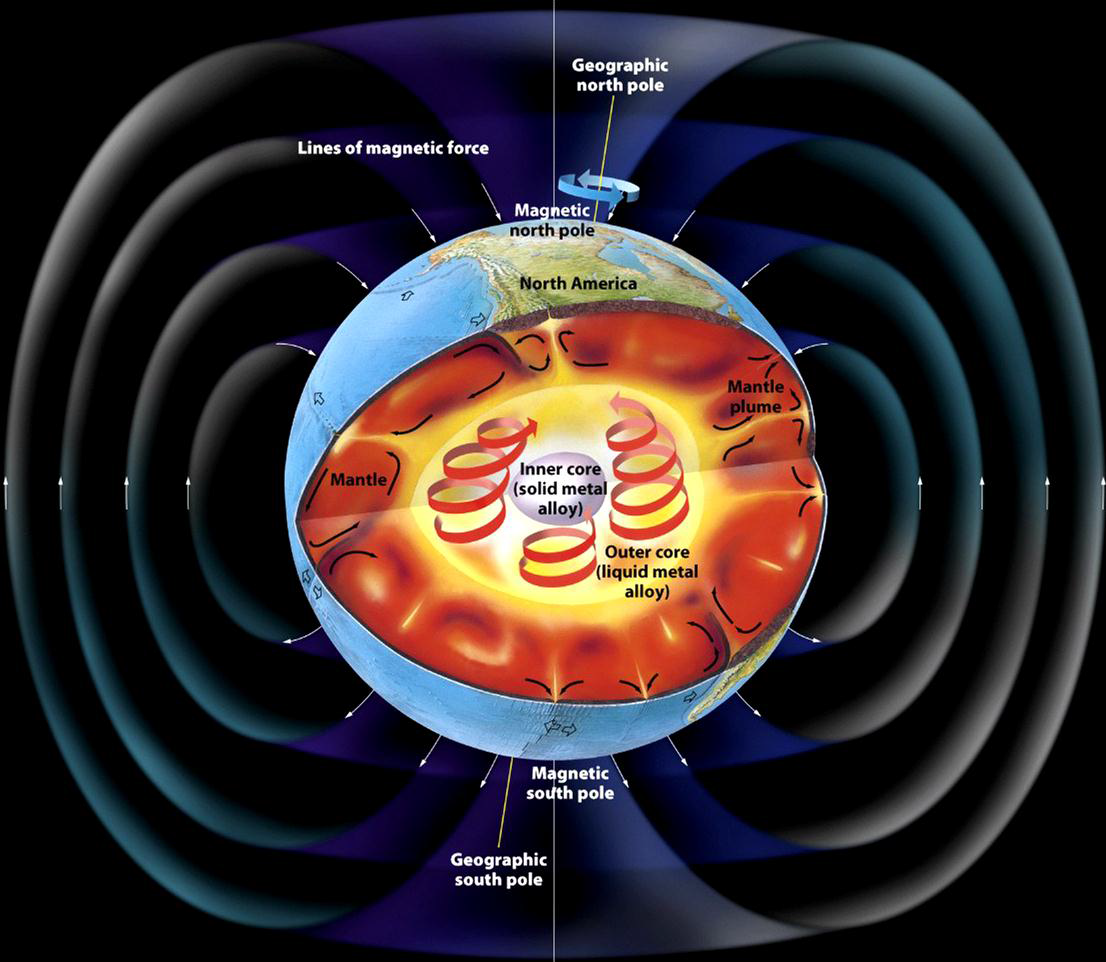 Earth’s Layers Based on Mechanical Properties
•Lithosphere – brittle, non-flowing, rigid material (tectonic plates) 
–2 components: crust and upper mantle. 
•Asthenosphere – The ductile solid – “lubricant” for plates to slide over
–Shallower under oceanic lithosphere 
–Deeper under continental lithosphere 
–Site of Convection Currents 
--Why is Earth so hot?
(CLICK on EARTH)
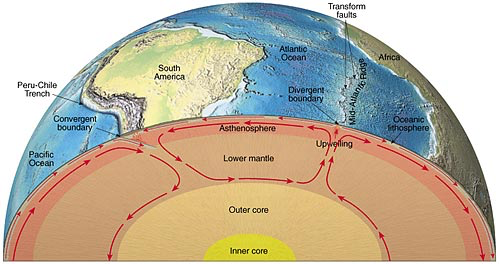 Why is Earth so Hot?
Gravitational contraction—Gravity causes Earth’s center to squeeze together=pressure=release of heat
Residual heat from Earth’s formation
Frictional heating from convection currents (rocks rub during convection)
Radioactive decay = 50% of Earth’s internal heat
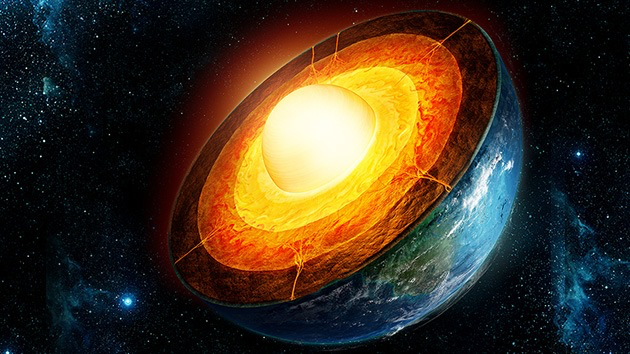 Evidence of Earth’s Composition
Reason #1 = Seismic Waves—Earthquakes cause energy waves—P waves go through core BUT S waves can’t pass through liquid outer core
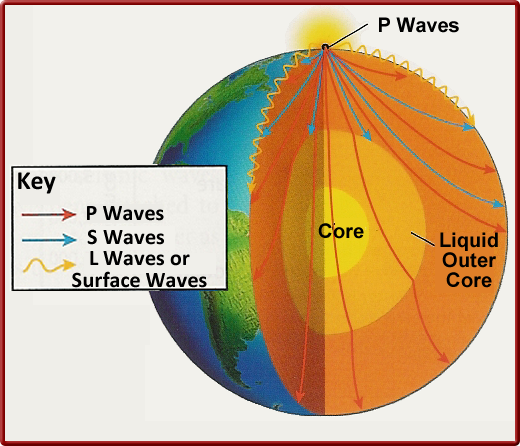 Reason #2: Earth’s Magnetic Field
Geodynamo 
-The Earth’s magnetic field is produced by the geodynamo 
-Flow in the liquid iron outer core creates a magnetic field

 Magnetic field
 - region affected by force emanating from a magnet - grows stronger as separating distance decreases - attracts or repels magnetically charged or moving electrically charged objects - compasses work because Earth is a large magnet
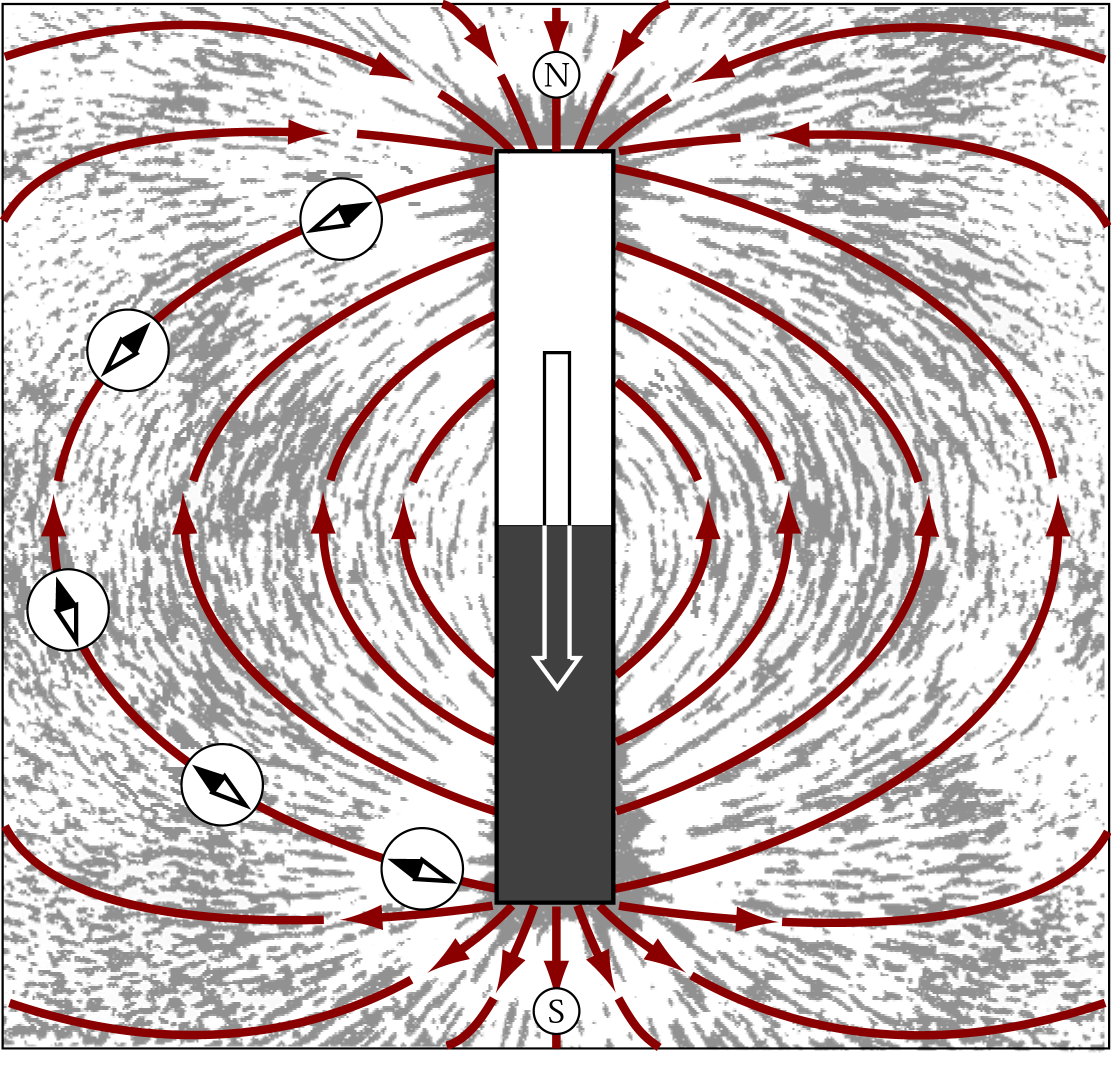